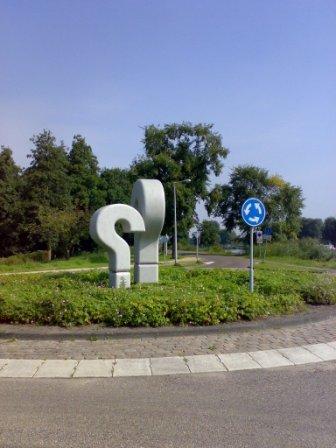 Bron: Dick Stolk
Het proces van 'anti-partij' (2006) naar partner (2010)
… naar een geweldige samenwerking tussen fietsersbond en gemeente, maar hoe?
Boxtel Bicycle
Pierre van den Oord en Jos van Doremalen 
Fietsersbond Boxtel, 7 actieve leden.
					boxtel@fietsersbond.nl

Peter Bezema:		Programmaleider Verkeer
					pbe@boxtel.nl
Houding en Humor
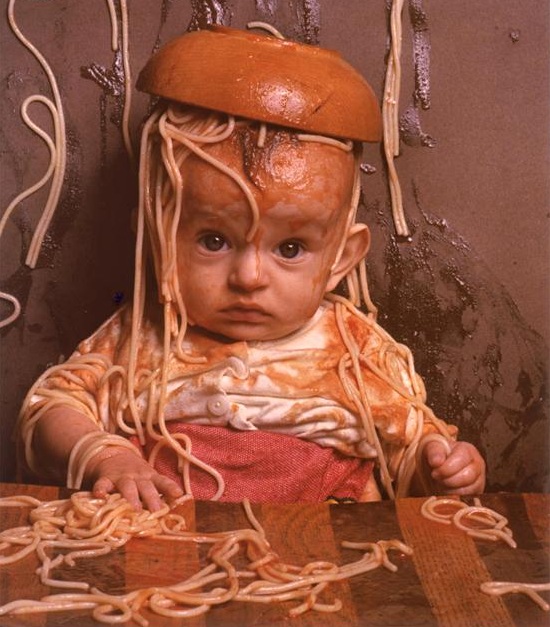 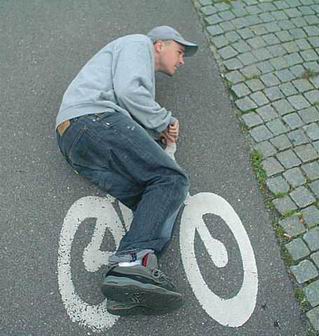 Inhoud
Hoe is de samenwerking nu?
Hoe was deze zegge 6 jaar geleden?
Hoe zijn we tot deze samenwerking gekomen?
En nu, hoe is de samenwerking?
Duidelijke scheiding van rollen en taken. 
Regulier overleg: twee keer per jaar. 
De arbeidsomgeving staat het toe: themagroep verkeer.
Eén aanspreekpunt en benaderbaar.
Innovatie en ideeën van twee kanten.
Cocreatie en productie
Hoe was de samenwerking zes jaar geleden?
Geen duidelijk ambtelijk aanspreekpunt.
Al 17 jaar geen kader door het ontbreken van een vastgesteld beleidsplan: mobiliteit en verkeer.
Accident management.
Hilarische 
fase
Probleemanalyse
Visie
Beleid en 
Uitvoeringsprogramma
Het omkeringsproces
Het antwoord is cocreatie!
In:
De visie in een tekening(Zwaar Water)
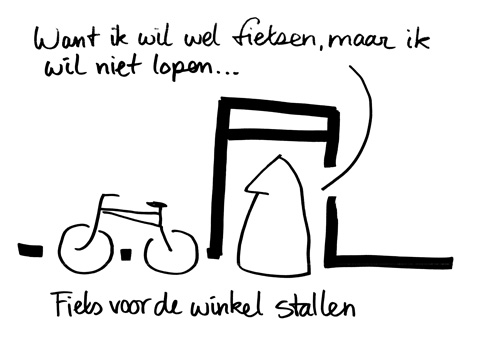 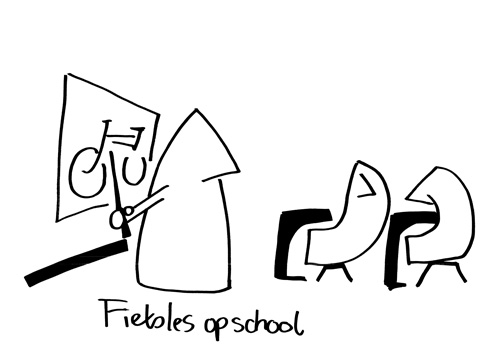 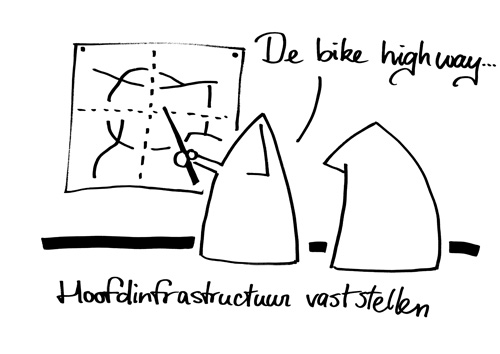 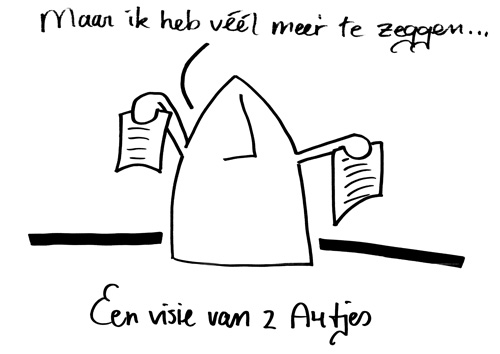 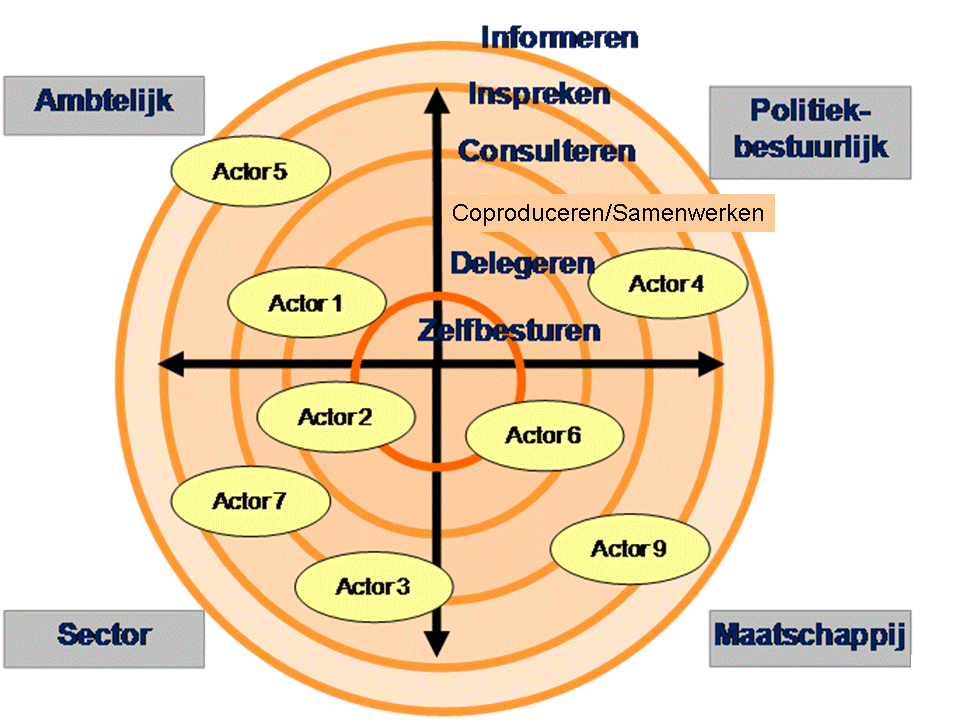 Bron: KPVV/ Berenschot
Maar, er zijn ook andere belangen…
Actoren of ‘klantgroepen:
Schoolbesturen
Sportverenigingen
Stichtingen en belangengroepen
Fietsersbond
Katholieke Bond Ouderen, Seniorenraad
Gezondheidstichtingen (suiker, obesitas, etc)
Lokale Agenda, 
Winkeliers, etc
Ambities en verbeterpunten in onze samenwerking
De wijze van betrekken belangen in ‘projectprocessen’, Fietsersbond in het bijzonder;
Fietsersbond (vaker) betrekken in themagroep verkeer (regulier).
2013, Actie winkel op de fiets
Einde

Vragen?